July 2009
Project: IEEE P802.15 Working Group for Wireless Personal Area Networks (WPANs)

Submission Title: [Physical Layer proposal outline]
Date Submitted: [July. 15. 2009]	
Source: [Taehan Bae, Hyuk-Choon Kwon, Jaeseung Son, Ying Li, Sridhar Rajagopal, Farooq Khan] Company [Samsung Electronics Co.,LTD]
Address [Dong Suwon P.O. Box 105,  416 Maetan-3dong, Yeongtong-gu, Suwon-si, Gyeonggi-do, 443-742 Korea]
Voice:[82-31-279-7293], FAX: [82-31-279-5130], E-Mail:[taehan.bae@samsung.com]	
Re: []
Abstract:	[PHY layer proposal outline is described in this document. Some consideration point of proposal is also presented.] 
Purpose:	[Contribution to IEEE 802.15.7 TG-VLC]
Notice:	This document has been prepared to assist the IEEE P802.15.  It is offered as a basis for discussion and is not binding on the contributing individual(s) or organization(s). The material in this document is subject to change in form and content after further study. The contributor(s) reserve(s) the right to add, amend or withdraw material contained herein.
Release:	The contributor acknowledges and accepts that this contribution becomes the property of IEEE and may be made publicly available by P802.15.
Slide 1
Taehan Bae et al., Samsung
Physical Layer 
proposal outline
2009. 07
Samsung Electronics
Slide 2
Taehan Bae et al., Samsung
Outline
Samsung PHY considerations
Proposal scope
Block Diagram of VLC System
Band Plan
Guard Color
Considerations of Modulation for VLC
Summary
Slide 3
Taehan Bae et al., Samsung
Samsung PHY considerations
PHY considerations based on Current TCD
Data rate 
 High data rate 
 1~100Mbps
Distance 
 Short range
 <= 3m
Device characteristic of light source (& receiver)
Divergence angle: 
     10 degree ~ 30 degree (high data rate)
FOV: 10 degree ~ 30 degree (high data rate)
Visibility support
Slide 4
Taehan Bae et al., Samsung
Proposal scope
Scope based on the classification of VLC
Mobile to Mobile (1:1 communication)
 Full duplex
 ~100Mbps
 Distance: 1m

Infrastructure to Mobile (1:N comm.)
Visible LAN (1:N, N is limited)
Full duplex 
Distance: 3m

 Information broadcasting (1:N comm.)
Uni-direction
Distance: 3m
Support WDM
Slide 5
Taehan Bae et al., Samsung
Block Diagram of VLC System
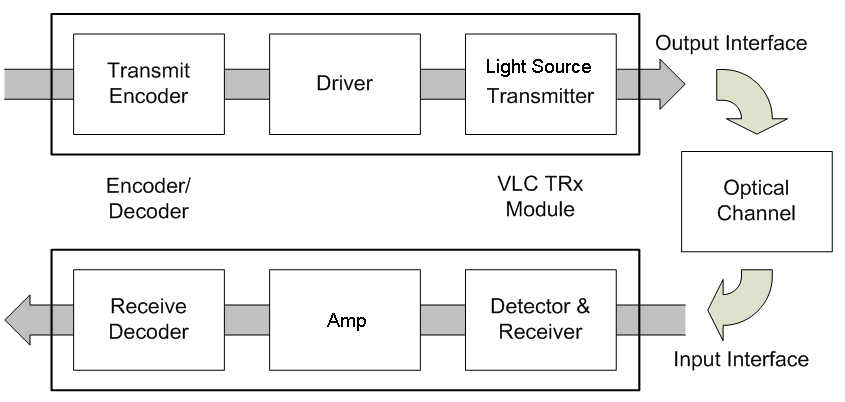 Slide 6
Taehan Bae et al., Samsung
July 2009
Band plan design for communicating supported channels
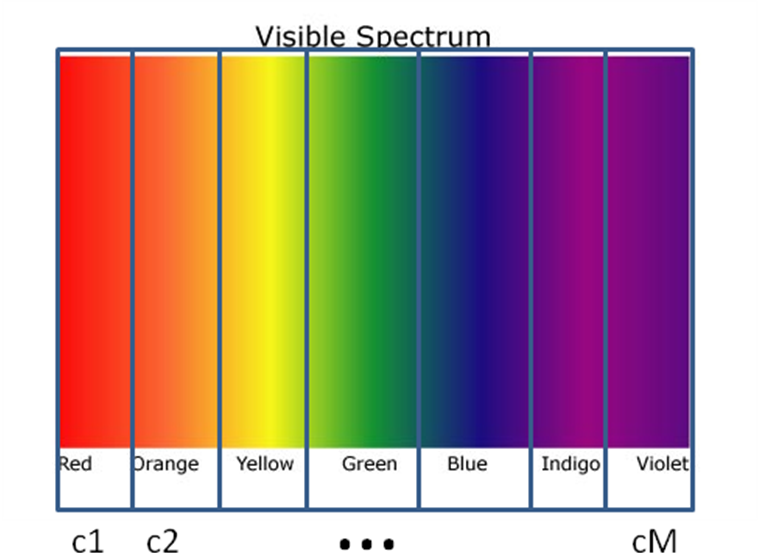 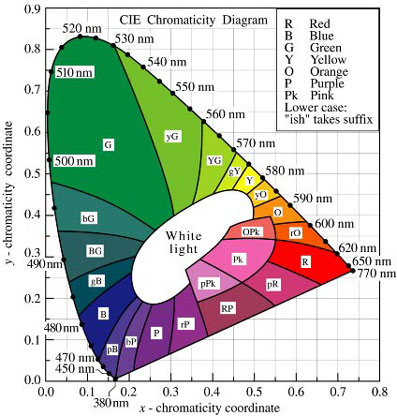 Source: http://www.ecse.rpi.edu/~schubert/Light-Emitting-Diodes-dot-org/chap17/F17-03%20Chromaticity%20diagram%20(Gage).jpg
Slide 7
Ying Li, Samsung Electronics
July 2009
Notes from CIE diagram
Slide 8
Ying Li, Samsung Electronics
July 2009
Human eye response to wavelength
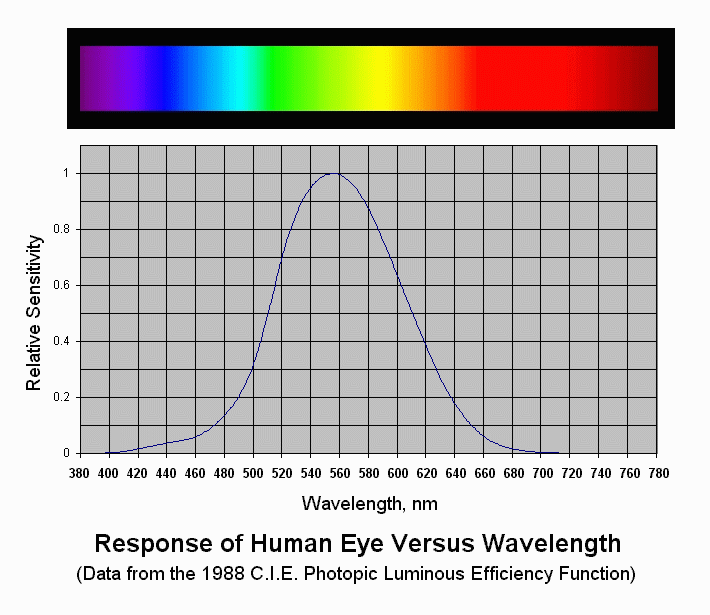 Slide 9
Ying Li, Samsung Electronics
July 2009
Proposed Band Plan (based on CIE diagram)
Red – popular 
LED for comm.
Slide 10
Ying Li, Samsung Electronics
July 2009
Bandplan issue: Leakage from other LED colors
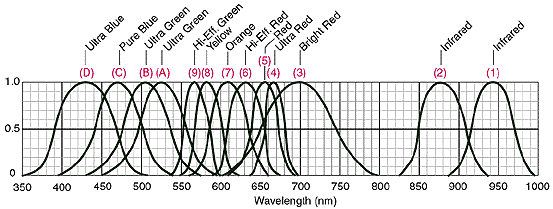 Source: http://www.theledlight.com/technical3.html
Slide 11
Ying Li, Samsung Electronics
July 2009
White LED spectrum (Blue + Phosphor)
Blue LED
(GaInN)
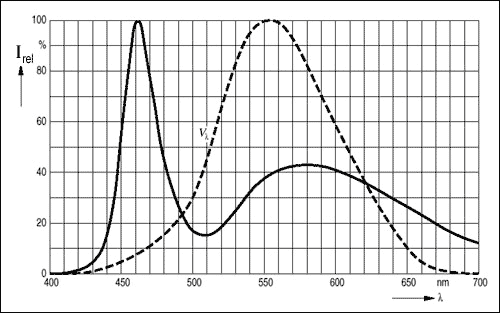 Light sensitivity to human eye
Yellow Phosphor
yttrium aluminum garnet
(YAG) – 
leakage if  not used at RX
Source:  Maxim, Application Note 3070 : Standard and White LED Basics and Operation
Slide 12
Ying Li, Samsung Electronics
July 2009
Need for guard colors
Slide 13
Ying Li, Samsung Electronics
July 2009
Guard colors
Slide 14
Ying Li, Samsung Electronics
Considerations of VLC PHY Modulation
Illumination Property
Can be mainly used and considered in case of lighting communication using an LED. 
     (e.g. Information Broadcasting, and Visible LAN)
In general, PWM method is used in order to adjust the brightness of LED lighting.
But, the method may not be suitable for high speed communication.
Also, the lighting function can not be ignored.

High Data Rate
Single LED device based
	- Intensity Modulation  / Complex Modulation
Multiple LED device based
	- WDM Multiplexing method / Optical MIMO
* Source: 2008-11_15-08-0788-01-0vlc-considerations-on-vlc-modulation
Slide 15
Considerations of VLC PHY Modulation
Channel Model
 The VLC may be almost expected to LOS channel
Mobile to Mobile (Short range environment)
     - relatively little multipath/Interference distortion
Infra to Mobile
     - Interference can be existed. / Downlink beam angle is relatively wider.
* Source: 2008-11_15-08-0788-01-0vlc-considerations-on-vlc-modulation
Slide 16
Summary
PHY considerations  
Data rate: ~100Mbps
Short range
Full Duplex (except for some application)

Band Plan supporting 7 independent color channels proposed
Can consider more channels

Guard colors proposed for interference mitigation due to leakage

Consideration of modulation
Illumination 
High data rate
Channel model
Slide 17
Taehan Bae et al., Samsung